Module : I  Otorhinolaryngology(ENT)
Dr Khola Noreen 
Dr. Sana Bilal
1
Epidemiological study DesignsDescriptive study                             How epidemiology works?
2
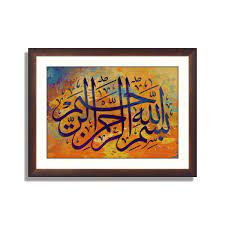 3
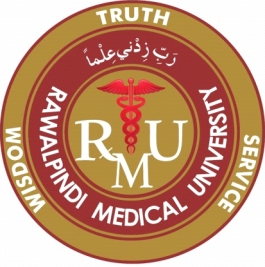 Vision & Mission of RMU
Vision
Highly recognized and accredited center of excellence in Medical Education, using evidence-based training techniques for development of highly competent health professionals, who are lifelong experiential learner and are socially accountable.
Mission Statement
To impart evidence-based research-oriented health professional education in order to provide best possible patient care and inculcate the values of mutual respect, ethical practice of healthcare and social accountability.
4
Prof Umar model
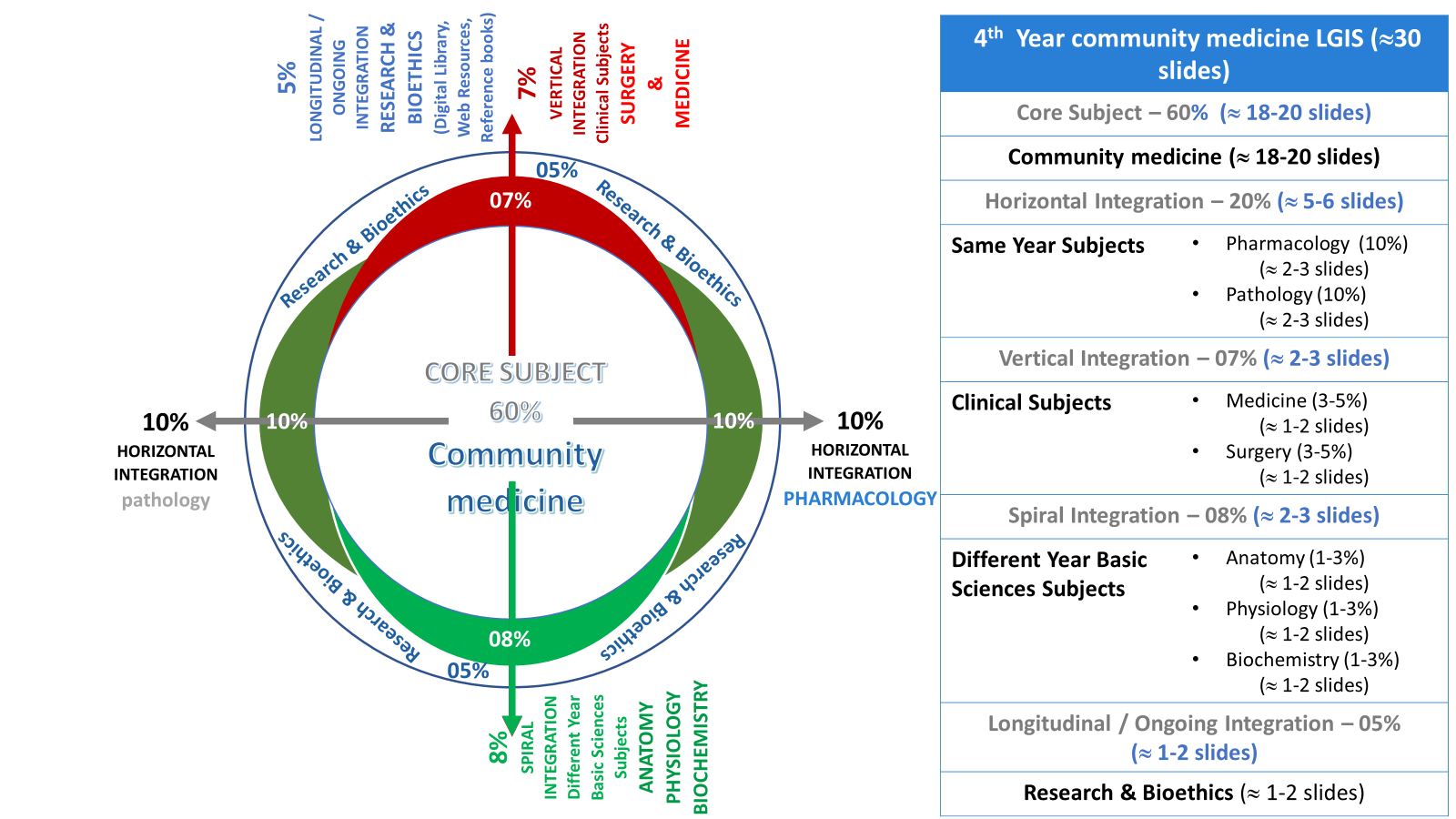 5
Sequence of  the Session
Statement of learning outcomes (01 slide) 
Order & Components of the session 
Core subject ( contains throughout relevant clinical contents) ( 24 slides) 
Research pertinent to enhance understanding o the subjects (02 slides)
Bioethics : pertinent discussion (01 slides) 
End of the session relevant assessments ( 02 slides) 
Suggested additional readings ( 01 slide)
6
Learning objectives
After this session students are expected to be able:
Classify epidemiological study designs 
Explain two methods of undertaking descriptive studies.
Explain steps of undertaking a descriptive study
Construct 2x2 contingency table for cross-sectional  Comparative studies 
Perform cross-tabulation
Interpret the findings of 2x2 table  
Construct etiological hypothesis
7
Definitionof Epidemiology
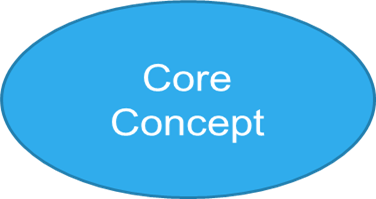 8
Core subject
Central concepts of epidemiology
9
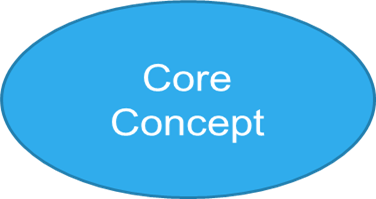 Aim of epidemiology
10
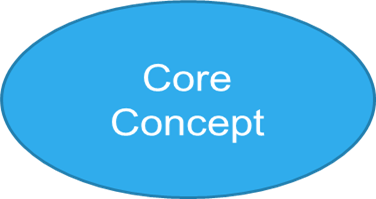 John Snow, physician(1813-1858)
Outbreaks of Cholera in London 
People were dying and cause (control) was not known? 
The popular theory at the time was that bad gases caused it (‘miasma’ theory)
11
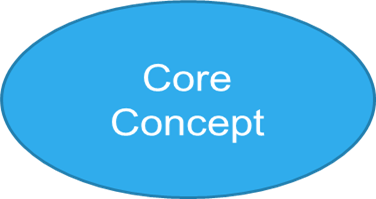 What he did !
Performed analysis of Mortality 
Analysis by place: he mapped the cases  & found most were from near Broad Street
Narrative: People had complained that the water smelt bad. Most cases had water delivered by Cart from Broad Street Pump.

He pursued a hypothesis - that the local water was the cause of the problem.
12
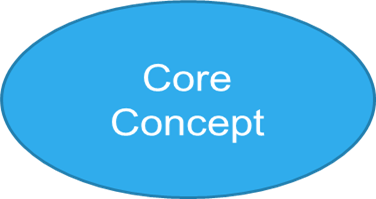 What he did!
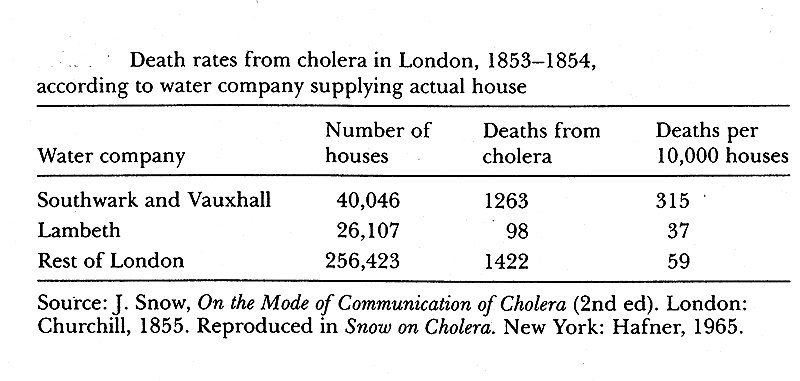 Recorded  deaths by water supplier Companies. 
Conclusion: Risk of death was highest in people using water from Southwark and Vauxhall water company.
There may be an association b/w water supplied and disease occurrence
13
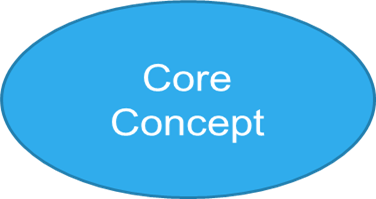 In memory of father of Epidemiology
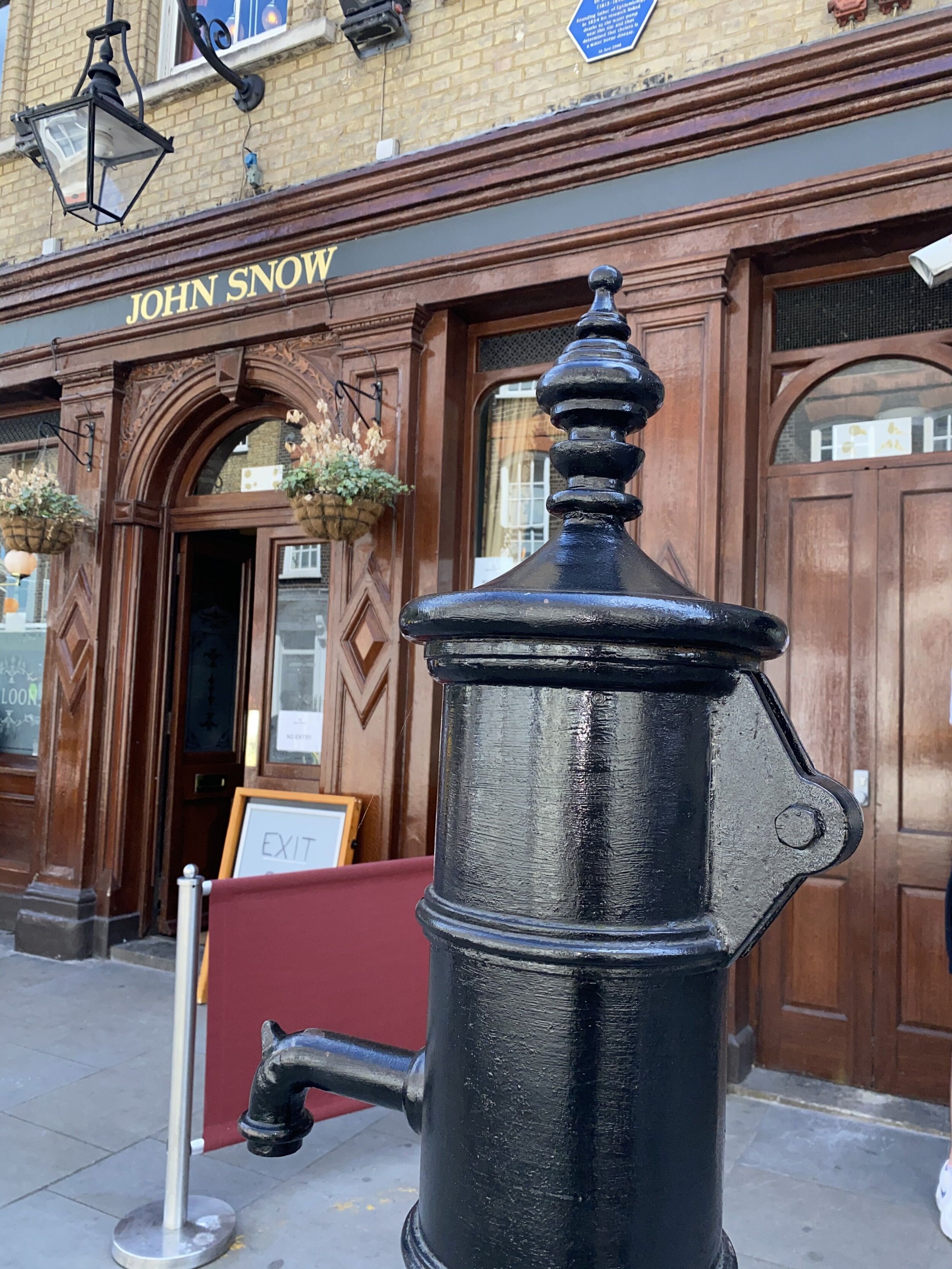 14
Epidemiological study Designs
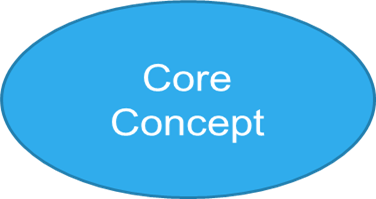 15
Types of Epidemiological studies
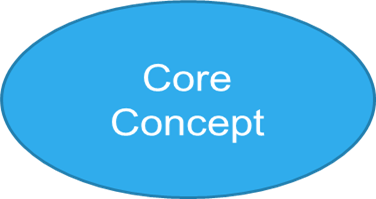 16
Types of Epidemiological studies (Contd.)
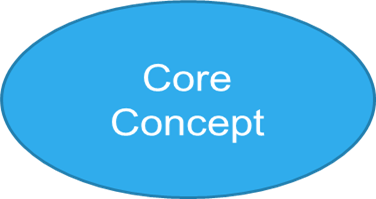 17
Hierarchy Epidemiological study designs
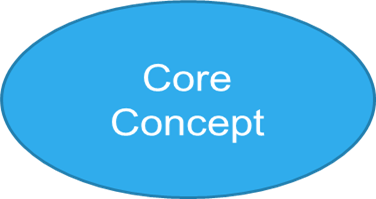 Descriptive studies
Descriptive studies
Case report
Case series
Analytic
Experimental
Randomized controlled trials 
Community Trials 
Field Trials
Observational
Cross sectional Comparative
Case-control
Cohort studies
Strength of evidence
18
Selecting a study design
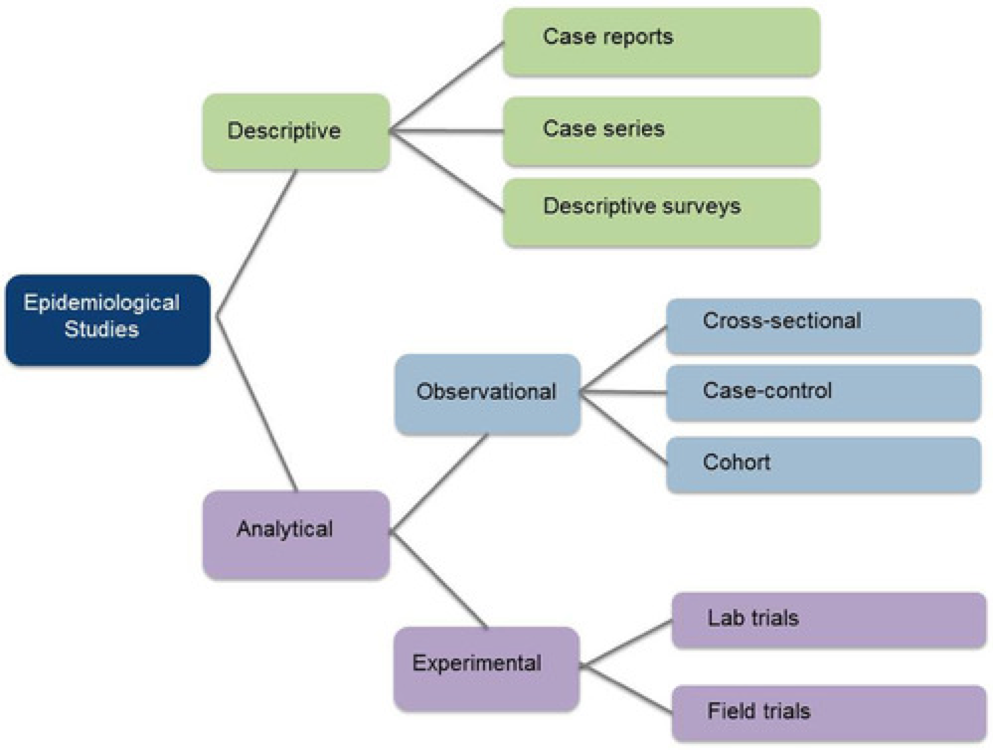 Cannot go random but 
Where your question matches
Step by step 
follow-up of steps of the matched design like in RCTs first select eligible population
Follow laid down rules & principles of each step ..like Matching, Randomization,
Use of tests of significance etc
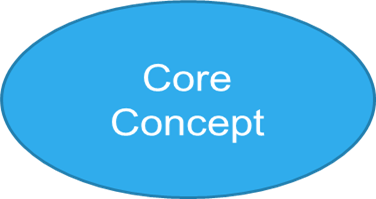 19
according to research question
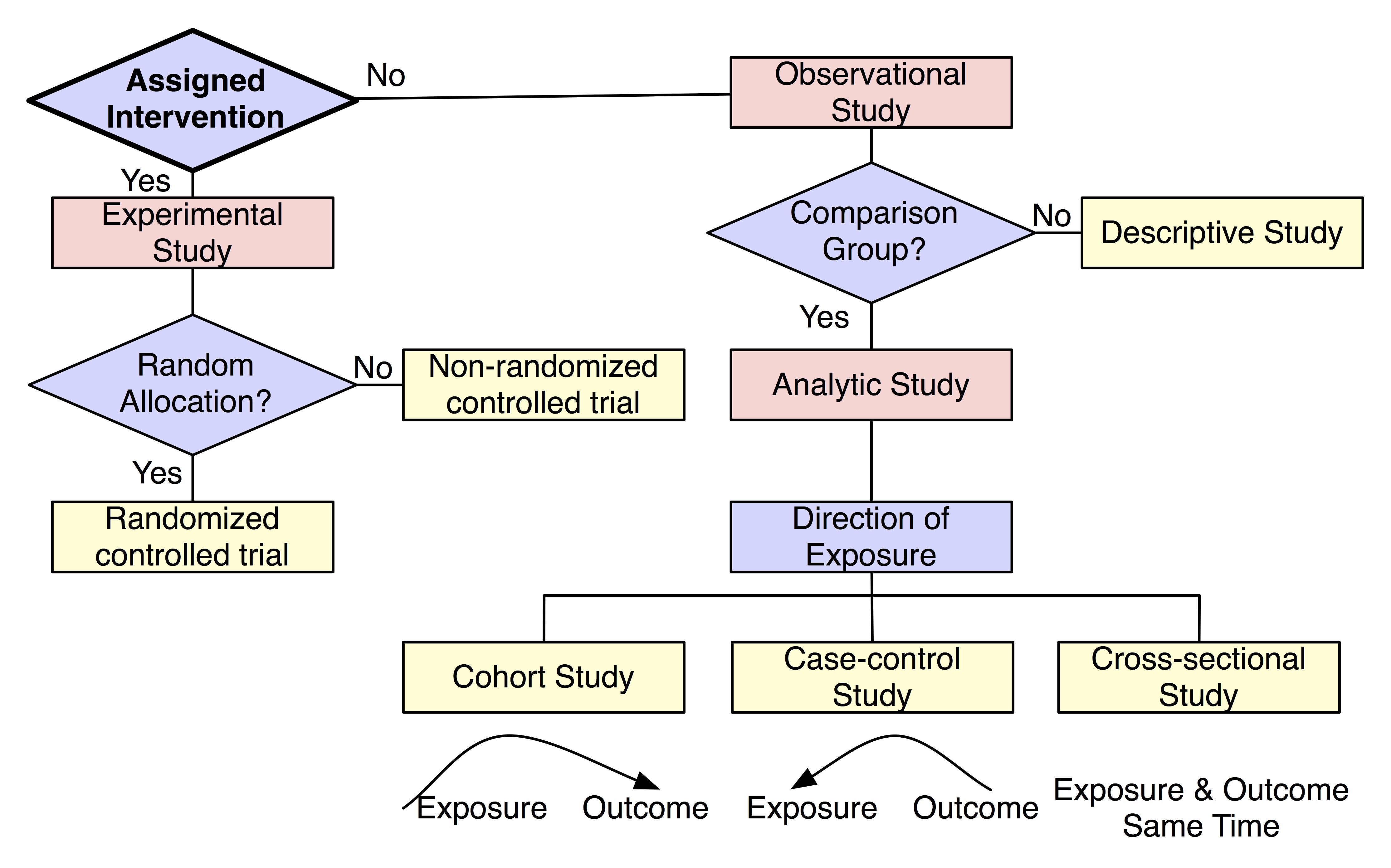 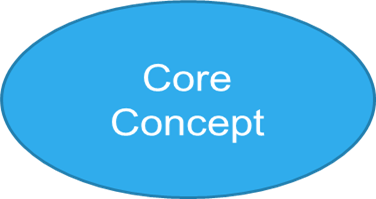 20
Descriptive studies
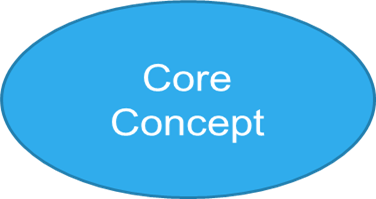 Population based studies. (not the groups) 
1st phase of Epidemiological inquiry 
Provide contextual information about phenomenon of interest
May generate Hypothesis 
Many Public Health uses (Health needs, Health plannings, HMIS, Health Surveys, Census, vital statistics )
21
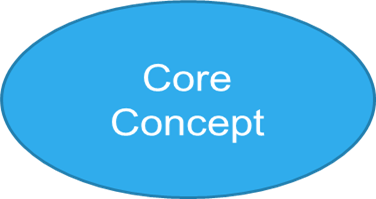 Cross-sectional Descriptive Studies 
In one set of observations as a single photo-shot & each unit included in the study population is inquired at one point in time. 
Indicate some links between a certain exposure (cause) and the disease (effect) understudy. (like D.M & lifestyle). Cross sectional Comparative studies  
Magnitude (Prevalence) and distribution of the health problem is known
BUT: temporality of association may not establish, diseases in latent 	period 	are missed
How descriptive studies are undertaken
22
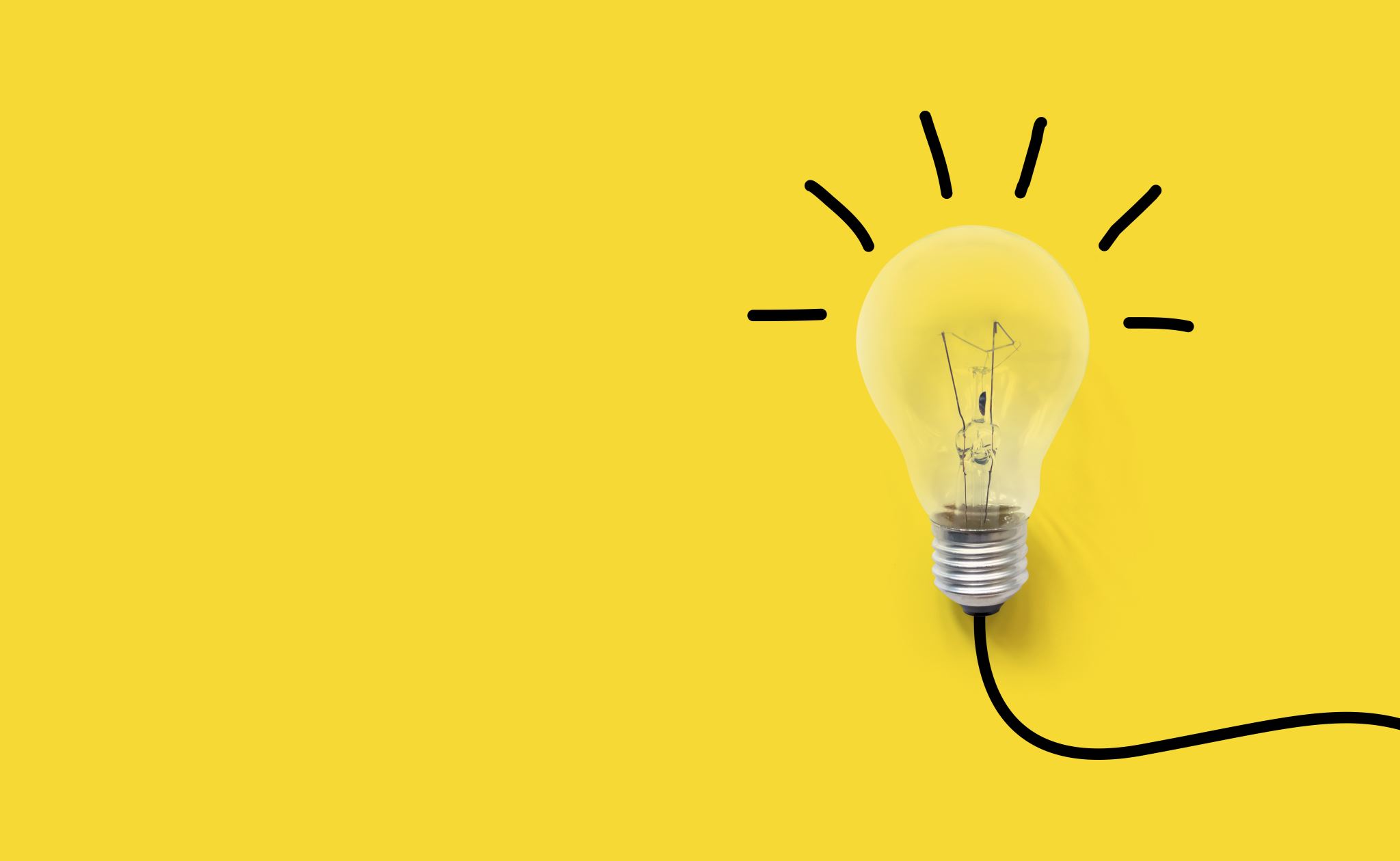 How descriptive studies are undertaken
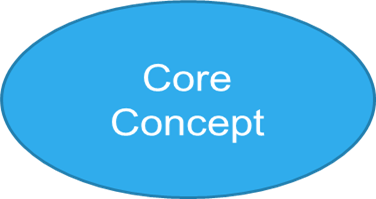 Longitudinal Descriptive Studies . 
Like a repeated photo shots of same population with enough period.
Shows trends,  Good way of studying Natural history of diseases, occurrence of new cases known (incidence)
BUT logistically difficult, problem of in-, out migrations
23
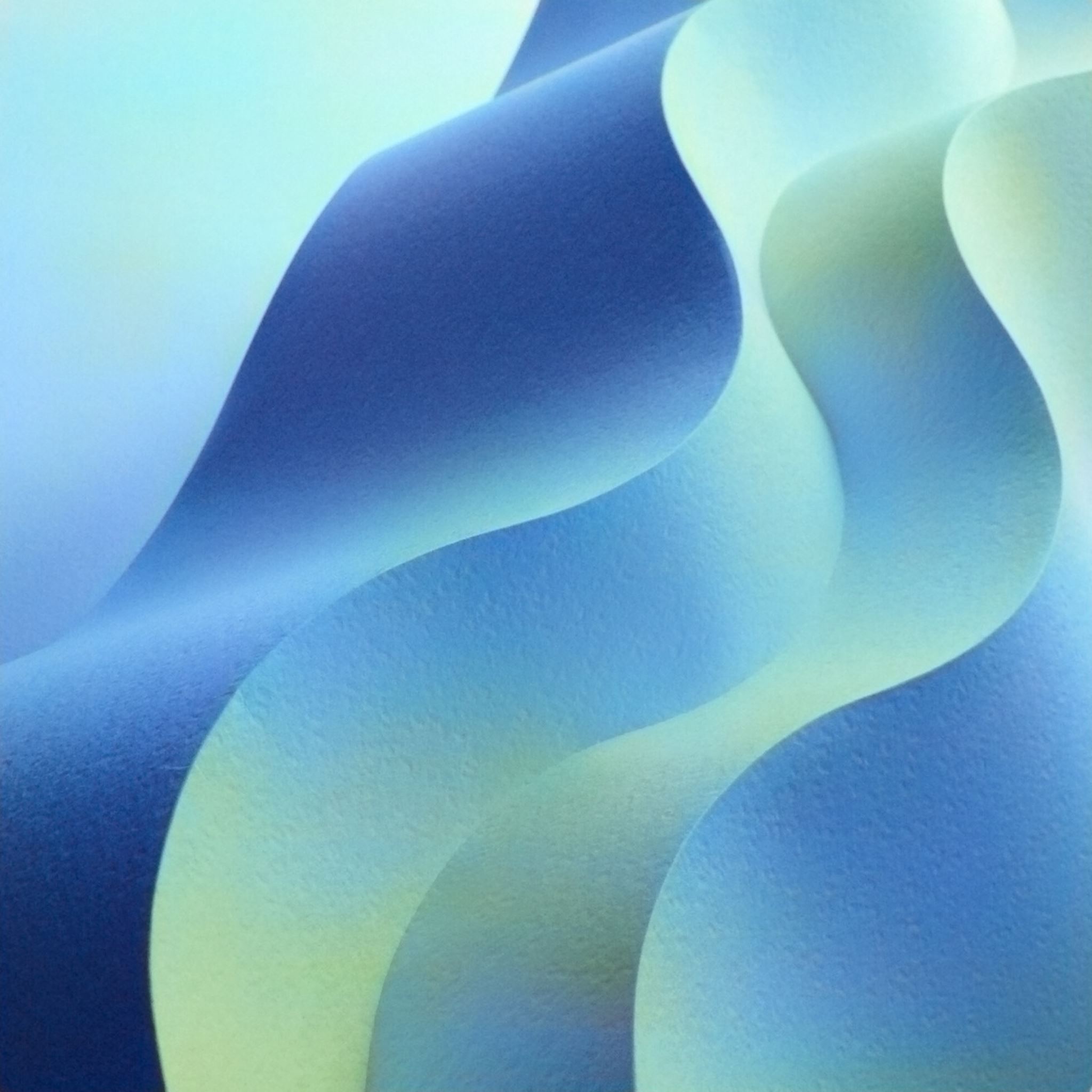 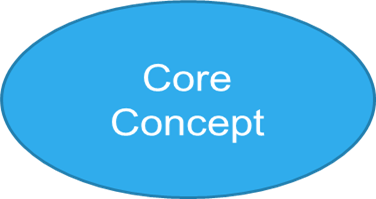 Steps of descriptive study
24
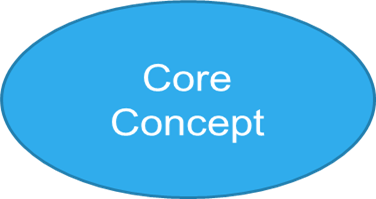 Steps of descriptive study (Contd.)Distribution Of Diseases
25
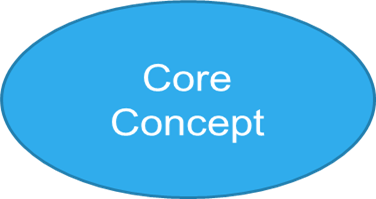 Place distribution
26
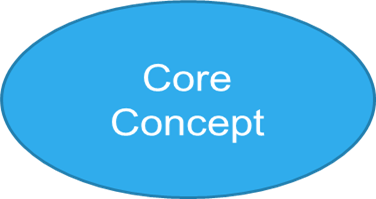 Steps of descriptive study (Contd.)
27
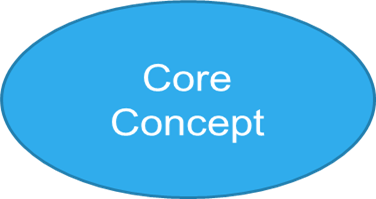 Steps of descriptive study (Contd.)
28
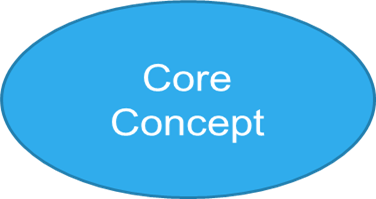 Cross Sectional Studies
Advantages
Relatively easy, quick and inexpensive
No issue of subjecting any animals or producers to particular treatments
Best suited to studying permanent factors (breed, sex, blood-type)
Disadvantages
Impractical for rare diseases
Not a useful type of study for establishing causal relationships
Confounding is difficult to control
Problems with temporal sequence of data
hard to decide when disease was actually acquired
disease may cure the exposure
recall of previous exposure may be faulty
29
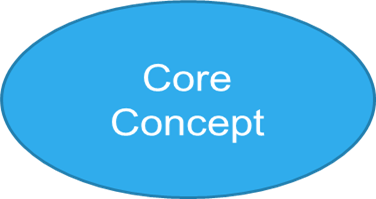 2X2 table for analysis of study data
How to construct 2X2 of
Osteo arthritis & Vit-D deficiency 
Obesity and sever covid-Disease
Wet-market & reservoir of Covid-19
30
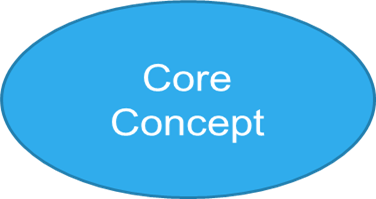 Cross-Sectional Comparative studyVit-D deficiency and osteoarthritis
31
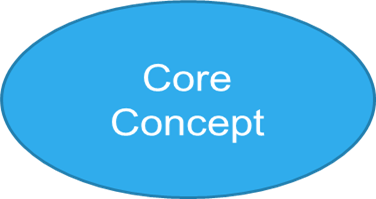 Cross-Sectional Comparative study( Vit-D deficiency and osteoarthritis
What signify !, What numbers are  important !
32
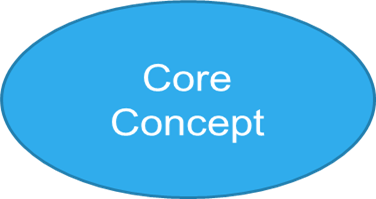 How to suspect causes! (Cross-tabulation)200 persons  were examined for Frequency of Osteoarthritis (45-60Y) and tested for Vit-D level simultaneously  (n=200)
33
Research
Indian J Crit Care Med. 2022 Jan; 26(1): 71–75.
doi: 10.5005/jp-journals-10071-24085 PMCID: PMC8783237PMID: 35110848
Descriptive Epidemiology of COVID-19 Deaths during the First Wave of Pandemic in India: A Single-center Experience
Prakash Tendulkar,1 Pragya Pandey,2 Prasan K Panda,3 Ajeet S Bhadoria,4 and Poorvi Kulshreshtha5
During the first pandemic wave, COVID-19 related mortality was 2.37 times higher among males, 2.14 times in the age group >60 than <45 years. The most common associated comorbidities (>40%) were type II diabetes mellitus and hypertension. The most common associated symptoms (>60%) were shortness of breath and fever. Lymphopenia was seen in >90% cases while liver involvement in 60% and kidney in 38% cases.
https://www.ncbi.nlm.nih.gov/pmc/articles/PMC8783237/#:~:text=During%20the%20first%20pandemic%20wave,shortness%20of%20breath%20and%20fever
34
Public Health Ethics
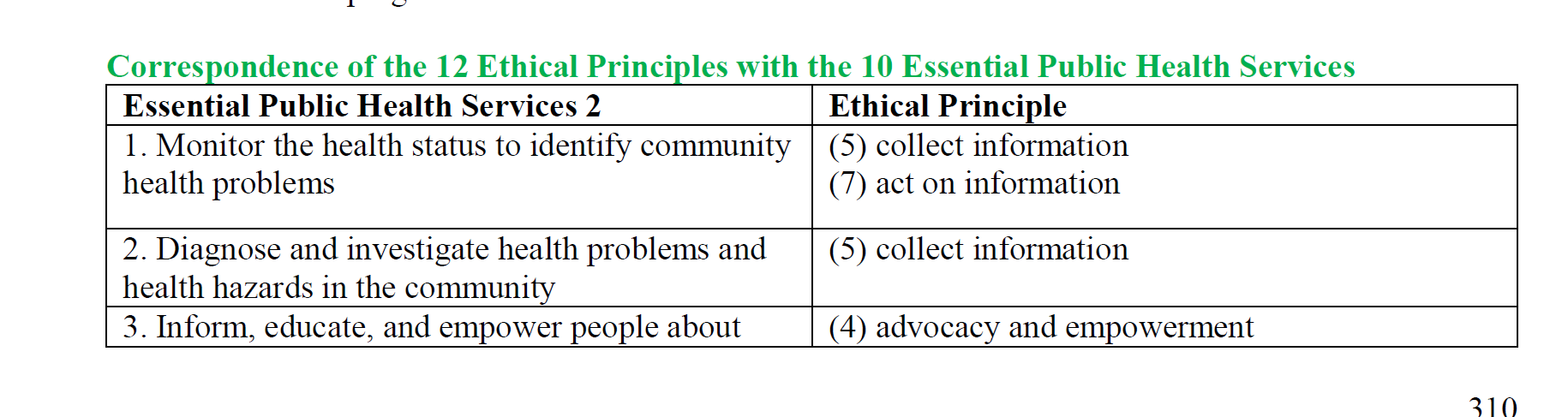 "Principles of the ethical practice of public health,” version 2.2,
Public Health Leadership Society (2002). 
Reproduced with permission. National Bioethics Committee Guidelines Pakistan. Page:310
35
End Of Lecture Assessment
A public health consultant wants to assess the risk of silicosis in stone cutting industry for designing relevant control measures. The best study design to be adopted for this is 
Longitudinal    
Cross-sectional                     
Ecological survey
Case reports                            
Case series
A researcher wanted to study the time sequence to prove the concept of caustivity, which design of study should be preferred by the researcher:
 Longitudinal
Cross-sectional
Case report
Case series report
Quasi experimental
36
MCQs with key
A public health consultant wants to assess the risk of silicosis in stone cutting industry for designing relevant control measures. The best study design to be adopted for this is 
Longitudinal    
Cross-sectional                     
Ecological survey
Case reports                            
Case series
A researcher wanted to study the time sequence to prove the concept of causitivity, which design of study should be preferred by the researcher:
 Longitudinal
Cross-sectional
Case report
Case series report
Quasi experimental
37
Reading sources:
38